Gravitational LensingandQuasars
“A man should look for what is, and not what he thinks should be.” – Albert Einstein 

Arvind Haran and David Johnston
What is Gravitational Lensing?
Let’s take a step back to the Einstein days…

General Theory of Relativity 
Space/time is dynamic and changing; not static
Mass bends and changes space 
Gravitational Lensing – the act of observing and measuring the mass that bends space-time and the masses that are effected by this
Effects of Gravitational Lensing?
Distortion of light from the background objects
Leads to a distortion in appearance of the object
Distortion of the lensed object’s position in space 

HOW!?
	- Light follows the path through bent space
Background Object(s)
Lensing Object
Earth
Two Major Types:
Strong Lensing 

Easily visible distortions in the lensed object 

Einstein Rings, arcs, etc. 

Near “perfect” situations 

Lens and lensed object are directly in line with each other
What Happens:
Example:
More Examples…
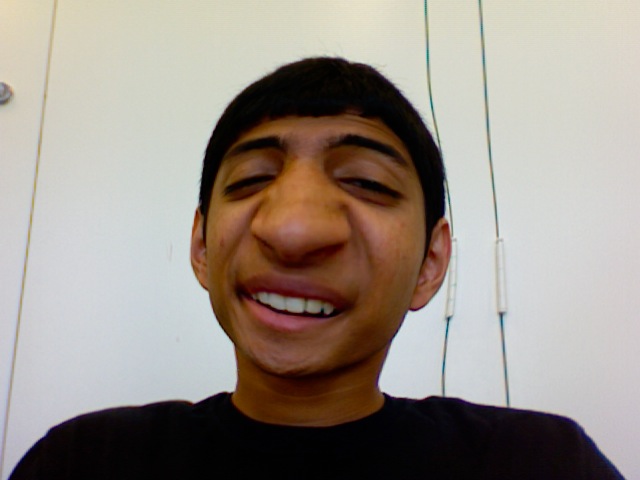 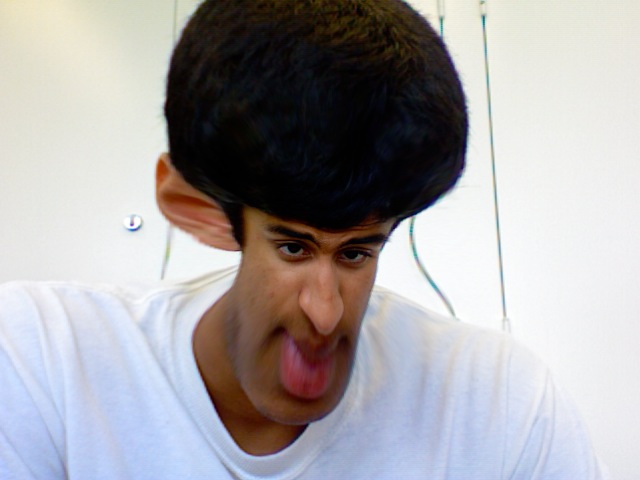 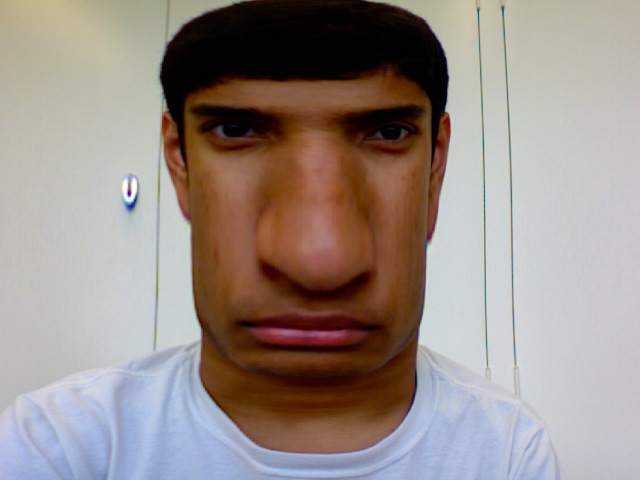 Two Types:
2.  Weak Lensing 

Very small distortions in the lensed object

Need to analyze large number of sources to obtain the average percent of distortion in background objects

From this, we can determine the mass distribution in the area
Background Objects
Lensing Object
Background Objects
Weak Lensed Background Objects
Lensing Object
Weak Lensed Background Objects
What are Quasars?
One of the brightest and most energetic objects in the universe

One of the most distant objects in the universe

Believed to lie in the center of massive galaxies 

Believed to be powered by supermassive black holes
Examples:
Our Project:
Quasars = lensing object 

Galaxies behind = background sources 

Using WEAK GRAVITATIONAL LENSING
Earth
QSO
Background Galaxies
The Goals:
To measure weak gravitational lensing effects on quasars
To determine whether  making these measurements are possible (high signal/noise ratio)
To discover the average mass of quasars 
To learn more about the formation of quasars and their origins 
Rule out fringe theories about quasars
The Challenges:
Quasars are very distant objects 

Many galaxies lie in front of quasars 
Potential for high levels of noise
Low amounts of signal 

Programming in IDL 
I don’t like “for” loops, by the way

Amount of time given
The First Step:
Obtain data of quasars and galaxies 

From SDSS.org 
SQL search

Searched for:
Quasars with spectra
Photometric galaxies
Galaxy/QSO Distribution
Plotted the “Right Ascension” and “Declination” coordinates of the galaxies/QSO’s 
Highlighted galaxies within QSO radius of 1 MPC 
Highlighted galaxies within the QSO radius that are more distant than the QSO 
Used redshift
This gives us a 3-D map of galaxy and QSO positions in space
Next…
Find the number of Galaxies and QSO’s per Degree^2
By redshift 


This helps determine the numerical distribution of galaxies/QSO’s
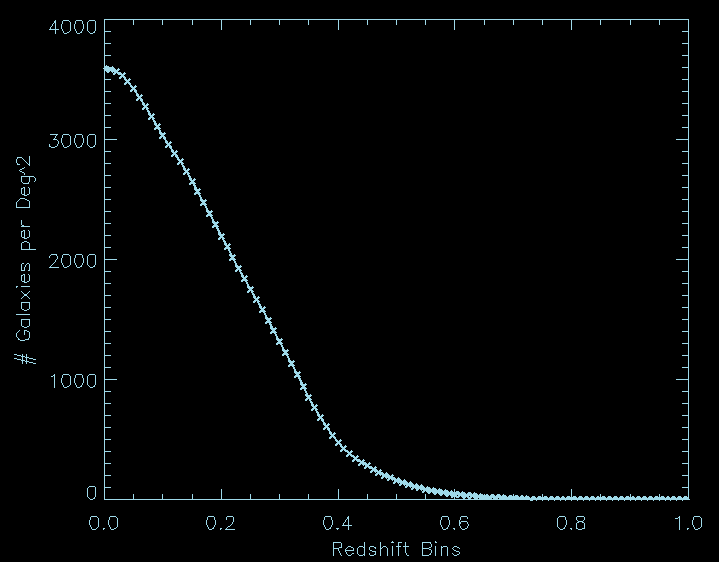 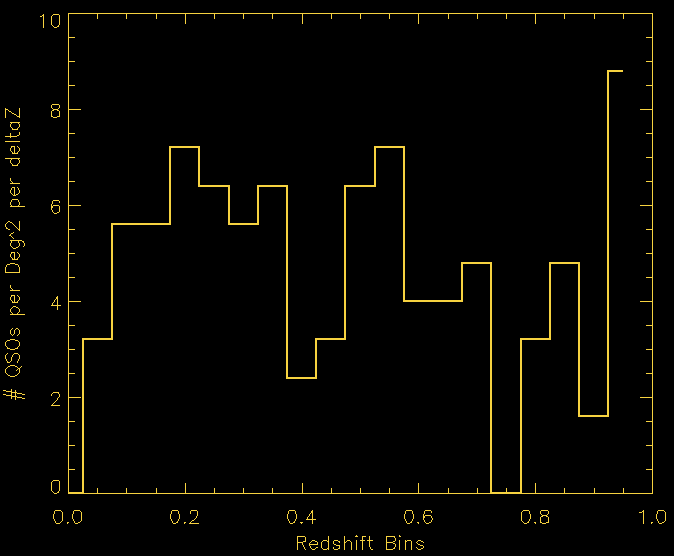 Find the # of Pairs
Galaxy Histogram was a cumulative graph, which means that it takes all the galaxies that are greater than that particular redshift.  
QSO Histogram simply shows how many QSO’s are present per Deg^2 by redshift. 
In order to find the # of pairs, we must find how many galaxies are behind the QSO’s for every redshift bin
QSO 
(Lens Object)
How?
Find the Area around the quasar
Find the average # of galaxies per quasar
Find the # of quasars per redshift
(# of QSO’s) x (# of background galaxies per QSO) =  # of pairs
Variables
A = Area around QSO

Pgals(z) = # of galaxies per Deg^2 
Output values from previous Galaxy Histogram

Ngals(>z) = average # of background galaxies per QSO 

Nqso(z) = # of QSO’s per redshift
Output values from previous QSO Histogram

Npairs(z) = # of galaxy/QSO pairs at QSO redshift (z)
Step 1: Area (MPC)
Annulus Area: 

A = π(R2^2 – R1^2)
Step Two:
Find the Average # of Galaxies per QSO (Ngals)

Ngals(>z) = Pgals x A 

Pgals = # of galaxies per Deg^2 
A = Area around QSO
Step Three:
Find Npairs(z)
# of Galaxy/QSO pairs
Galaxy must be behind the QSO to be considered a pair		
 Npairs(z) = Nqso(z) x Ngals(>z)

Nqso(z) = # of QSO’s per redshift
Ngals(>z) = average # of background galaxies per QSO
Trend of Npairs:
As QSO redshift increases, the number of galaxy/QSO pairs decreases 

The further away the QSO, the less galaxies are behind it.  Therefore, there are less pairs.
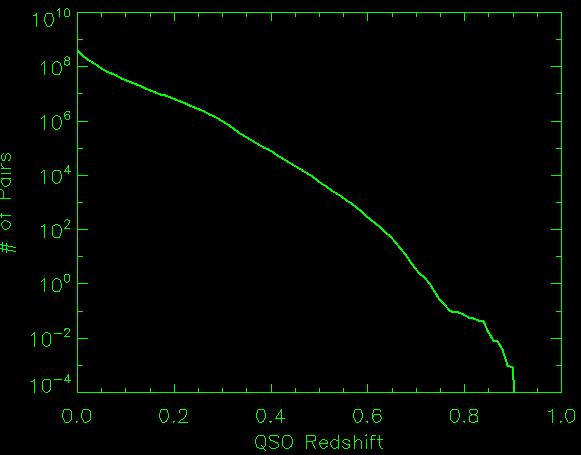 Finding the Signal/Noise Ratio
Find Inverse Sigma Crit.
Invsigcrit(z) = strength of weak lensing  signal

Invsigcrit = (dL x dLS)/dS
dL = distance to lensing object
dLS = distance from lensing object to background object
dS = distance to background object 

Why?
Necessary to determine the signal/shear of the lensed objects
How?
Invsigcrit(z) = (dL x dLS)/dS

depends upon redshift of the lensing object and background objects
dS
dLS
dL
Earth
Background Galaxies
QSO
Invsigcrit(z)
Finding the Signal/Noise Ratio
Finding the Delta Sigma 

Deltsig(r) = mass density around the QSO

Used a program on IDL called “Isotherm” to do determine the delta sigma
Putting them Both Together:
Signal (shear) = invsigcrit(z) x deltasig(r)

Invsigcrit(z) refers to the strength of the lensing as a function of redshift
Deltasig(r) refers to the mass density around a QSO as a function of its radius
To find Noise…
Noise(z,r) = .3/sqrt(Npairs(z)) 

Noise is the amount of interference/distortions in measurement 
It is a function of redshift and radius combined
Higher redshift = more noise
Higher radius = less noise
Signal/Noise Ratio
Divide the Signal by the Noise 
Since there are many redshifts and many possible radii, we made an array of signal/noise ratios

Results: 
Lower redshift and radius = higher sig/noise ratio
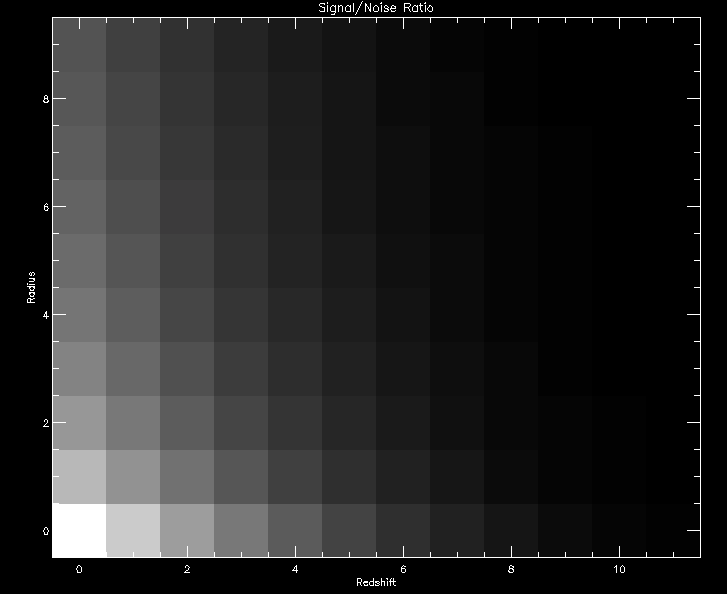 Final Result:
With a velocity dispersion set as 100, we determined:

A signal/noise ratio of 39.072175

With a velocity dispersion set as 200, we determined:

A signal/noise ratio of 156.28870
Conclusion:
We are now sure that it is possible to make measurements on the weak gravitational lensing of quasars as the lensing objects
Optimal Range for Redshift: 0.0 – 0.35
Many of the goals stated above can be fulfilled if given more time
What I’ve learned:
The basics of programming and IDL
The basic processes of weak gravitational lensing
The importance of accuracy in measurement 
How to analyze and utilize data 
A TON about astronomy and physics in general.
Special Thanks to:
David Johnston
Chris Stoughton
Jim Browne
George Dzuricsko